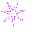 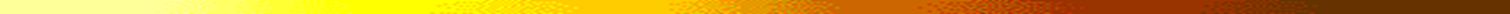 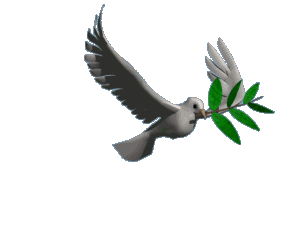 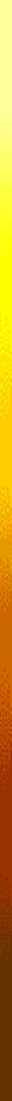 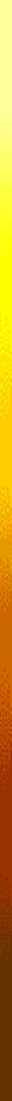 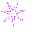 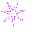 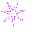 Chào mừng các em 
đến tiết học hôm nay
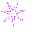 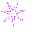 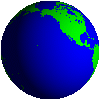 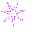 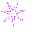 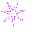 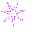 GV: LÊ THỊ DU
Trường THCS NGUYỄN VĂN TRỖI.
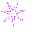 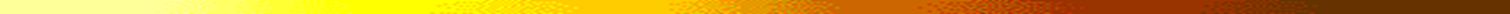 BÀI 02: DÂN SỐ VÀ GIA TĂNG DÂN SỐ
Số dân
NỘI DUNG
Gia tăng dân số
Cơ cấu dân số
BÀI 02: DÂN SỐ VÀ GIA TĂNG DÂN SỐ
Mục tiêu:
- Cập nhật được số dân của nước ta trong giai đoạn gần đây.
- Trình bày được tình hình gia tăng dân số, nguyên nhân và hậu quả.
- Nêu được đặc điểm cơ cấu dân số (theo độ tuổi, theo giới tính) và xu hướng thay đổi cơ cấu dân số của nước ta, nguyên nhân của sự thay đổi.
- Đọc được bản đồ, lược đồ. Phân tích được biểu đồ dân số và phân tích bảng thống kê số liệu.
BÀI 02: DÂN SỐ VÀ GIA TĂNG DÂN SỐ
I/ SỐ DÂN:
- Số dân của Việt Nam?
- Về diện tích và về số dân nước ta đứng thứ mấy trên thế giới?
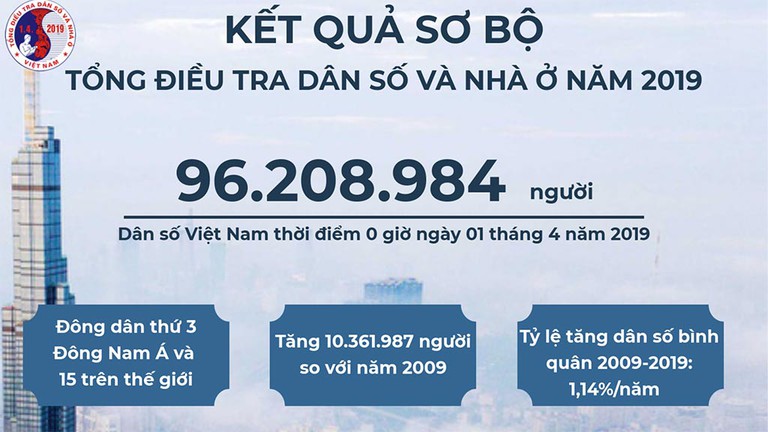 BÀI 02: DÂN SỐ VÀ GIA TĂNG DÂN SỐ
I/ SỐ DÂN:
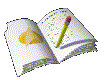 Em có suy nghĩ gì về thứ hạng diện tích và số dân của nước ta so với các nước trên thế giới?
- Số dân: 96,5 triệu người (năm 2019). Đứng thứ 15 trên thế giới và thứ 3 khu vực Đông Nam Á. 
- Việt Nam là một quốc gia đông dân.
BÀI 02: DÂN SỐ VÀ GIA TĂNG DÂN SỐ
I/ SỐ DÂN:
II/ GIA TĂNG DÂN SỐ :
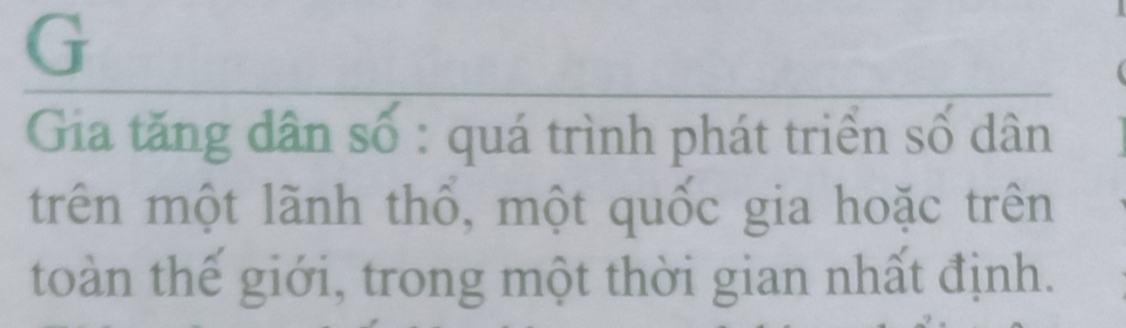 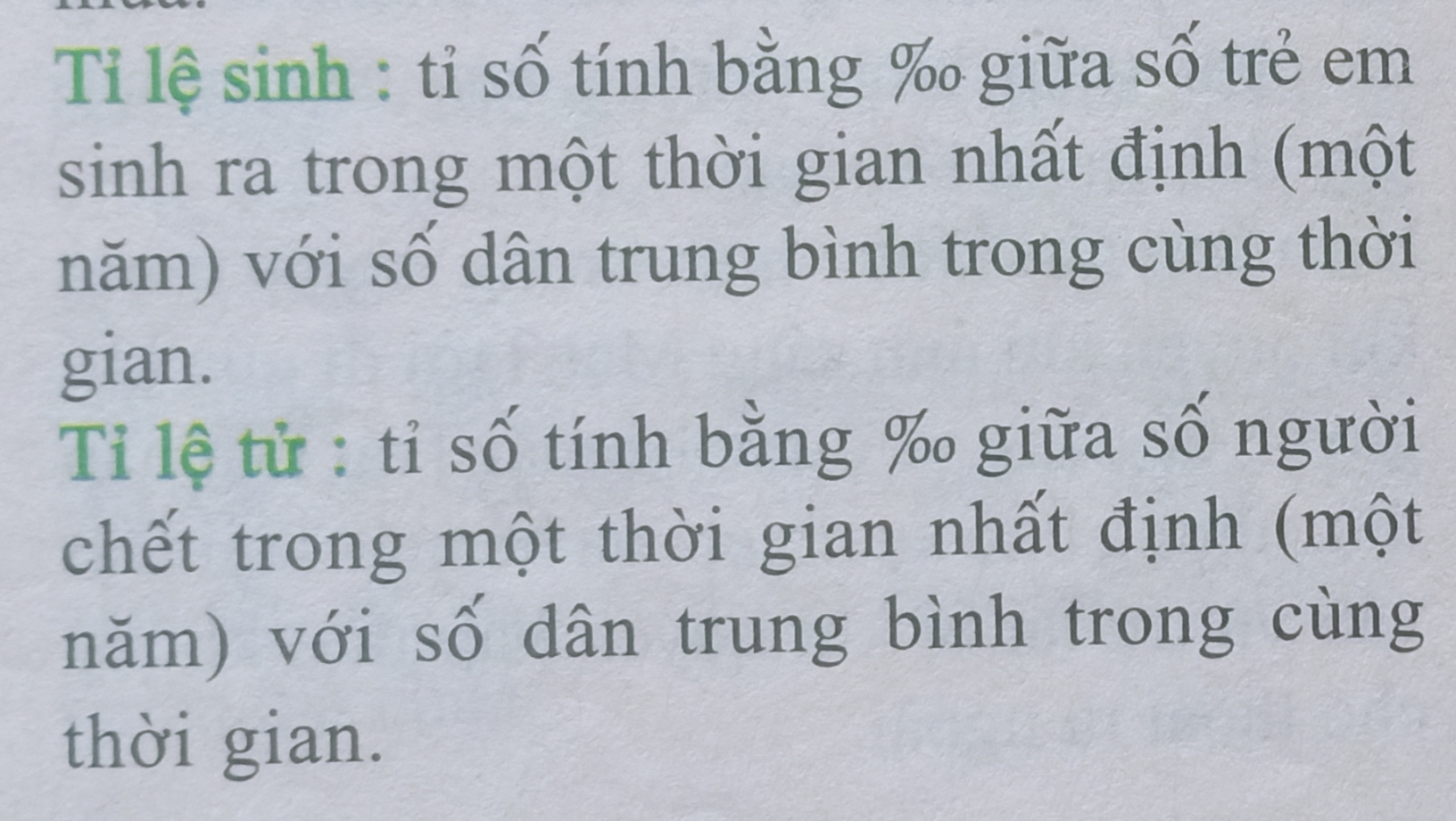 CÔNG THỨC
   Tỉ lệ gia tăng dân số tự nhiên = tỉ suất sinh - tỉ suất tử (% nếu là phần nghìn chia cho 10)
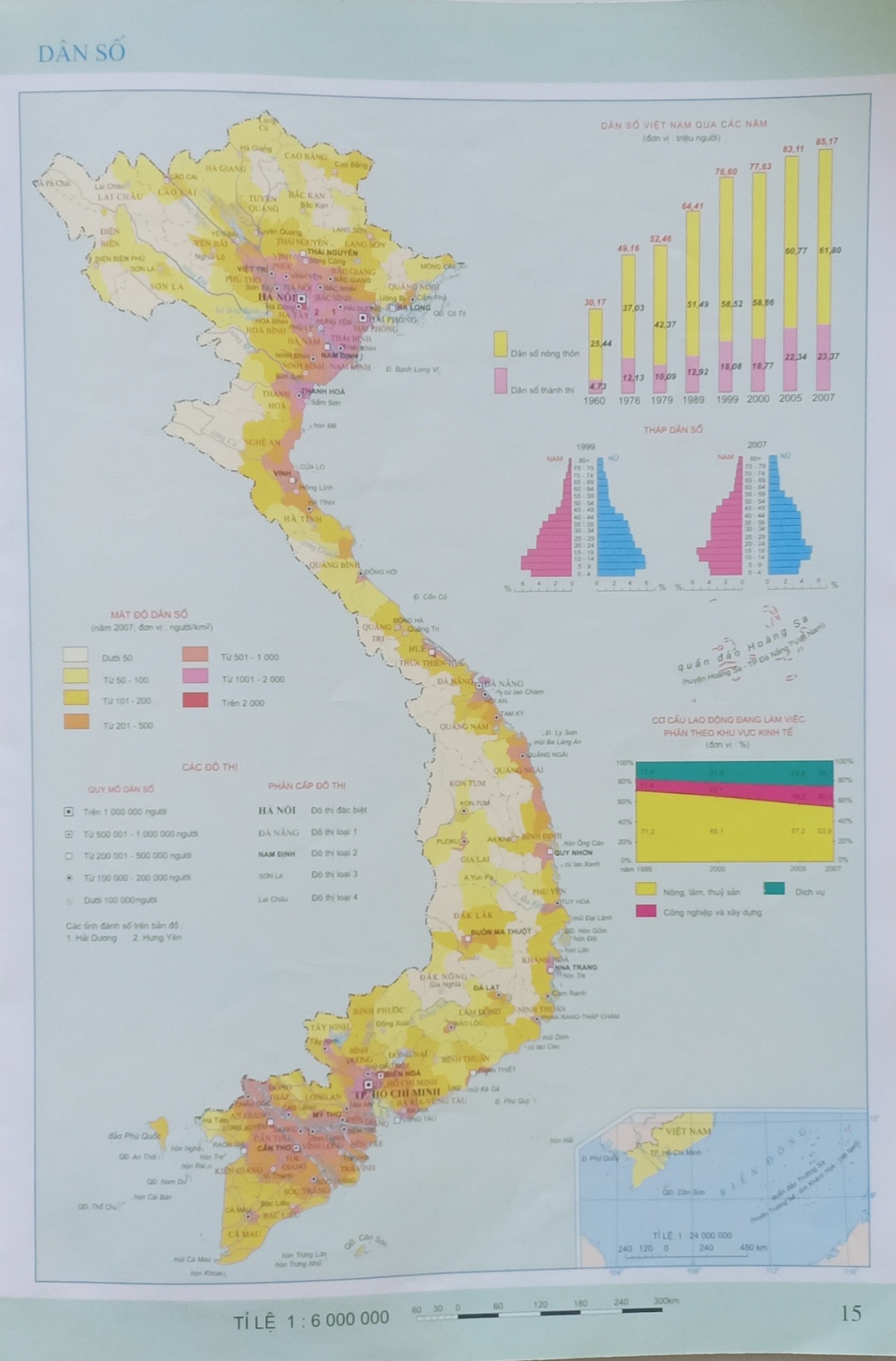 - Nhận xét tình hình tăng dân số của nước ta? Vì sao tỉ lệ gia tăng tự nhiên của dân số giảm nhưng số dân vẫn tăng?
Vì nước ta có quy mô dân số đông, cơ cấu dân số trẻ, số người ở độ tuổi sinh đẻ cao.
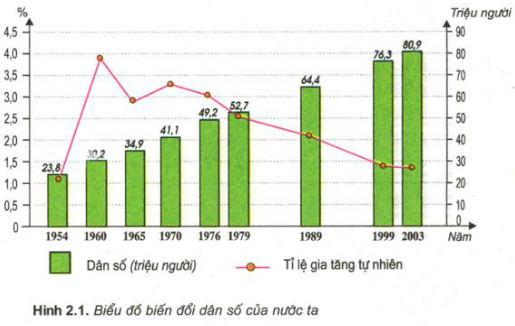 Nguồn: https://danso.org/viet-nam/
BÀI 02: DÂN SỐ VÀ GIA TĂNG DÂN SỐ
I/ SỐ DÂN:
II/ GIA TĂNG DÂN SỐ :
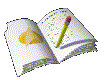 Vì nước ta có quy mô dân số đông, cơ cấu dân số trẻ, số người ở độ tuổi sinh đẻ cao.
- Các em quan sát biểu đồ, kết hợp đọc thông tin SGK, hãy cho biết “bùng nổ dân số” nước ta xảy ra khi nào và thời gian chấm dứt?
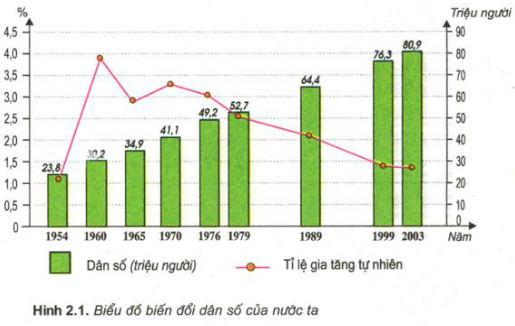 Từ cuối những năm 50 của TK XX, nước ta bắt đầu có hiện tượng “bùng nổ dân số”
Nguồn: https://danso.org/viet-nam/
BÀI 02: DÂN SỐ VÀ GIA TĂNG DÂN SỐ
I/ SỐ DÂN:
II/ GIA TĂNG DÂN SỐ :
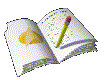 - Vì nước ta có quy mô dân số đông, cơ cấu dân số trẻ, số người ở độ tuổi sinh đẻ cao.
- Từ cuối những năm 50 của TK XX, nước ta bắt đầu có hiện tượng “bùng nổ dân số”
- Nhờ vào đâu mà trong những năm gần đây tỉ lệ gia tăng dân số nước ta có xu hướng giảm?
Nhờ thực hiện tốt chính sách dân số, kế hoạch hóa gia đình nên tỉ lệ gia tăng tự nhiên của dân số có xu hướng giảm.
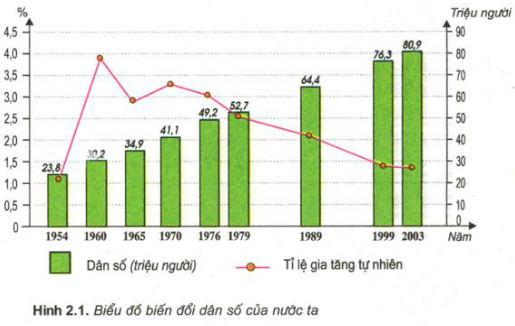 Nguồn: https://danso.org/viet-nam/
BÀI 02: DÂN SỐ VÀ GIA TĂNG DÂN SỐ
I/ SỐ DÂN:
II/ GIA TĂNG DÂN SỐ :
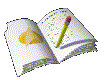 - Vì nước ta có quy mô dân số đông, cơ cấu dân số trẻ, số người ở độ tuổi sinh đẻ cao.
- Từ cuối những năm 50 của TK XX, nước ta bắt đầu có hiện tượng “bùng nổ dân số”
- Nhờ thực hiện tốt chính sách dân số, kế hoạch hóa gia đình nên tỉ lệ gia tăng tự nhiên của dân số có xu hướng giảm.
- Dựa vào kiến thức đã học và sự hiểu biết của bản thân. Em hãy cho biết hậu quả của dân số đông và tăng nhanh bằng cách điền tiếp vào dấu chấm ở các câu sau:
ĐỐI VỚI KINH TẾ
- Phát triển kinh tế……….
  -Thu nhập bình quân đầu 
người …………
ĐỐI VỚI XÃ HỘI
- Việc làm…………….
            - Y tế, giáo dục, văn hóa……
          - Các tệ nạn xã hội…………
HẬU QUẢ 
CỦA DÂN SỐ ĐÔNG
 VÀ TĂNG NHANH
ĐỐI VỚI MÔI TRƯỜNG
 - Môi trường bị………….
   - Tài nguyên: Đất, nước,
 khoáng sản …………..
BÀI 2: DÂN SỐ VÀ GIA TĂNG DÂN SỐ
ĐỐI VỚI MÔI TRƯỜNG
     - Môi trường: bị ô nhiễm
- Tài nguyên: Đất, nước,
 khoáng sản: bị cạn kiệt
ĐỐI VỚI KINH TẾ
- Phát triển kinh tế: chậm
- Thu nhập bình quân đầu 
Người: thấp
HẬU QUẢ 
CỦA DÂN SỐ ĐÔNG
 VÀ TĂNG NHANH
ĐỐI VỚI XÃ HỘI
- Việc làm: thiếu
- Y tế, giáo dục, văn hóa: 
phát triển chậm
 - Các tệ nạn xã hội: phát 
sinh
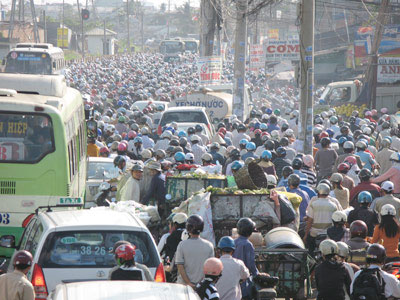 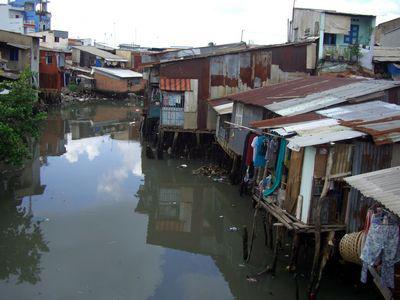 ÙN TẮC GIAO THÔNG, THIẾU NHÀ Ở, BỆNH VIỆN,..
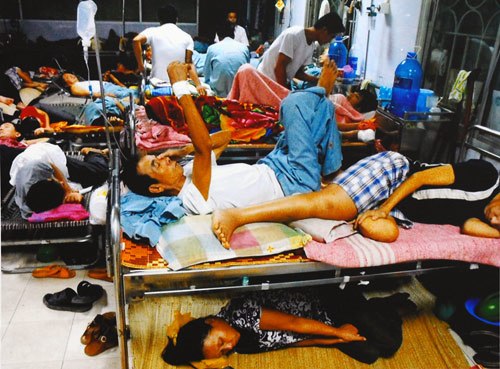 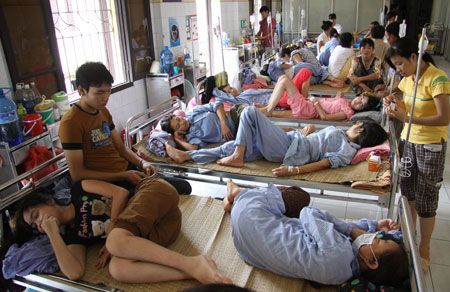 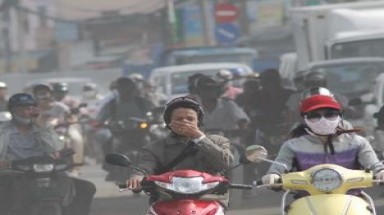 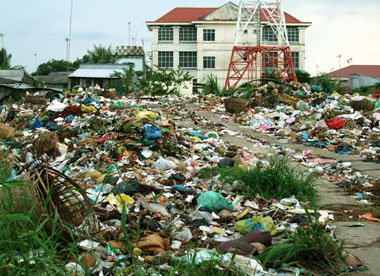 GÂY Ô NHIỄM MÔI TRƯỜNG
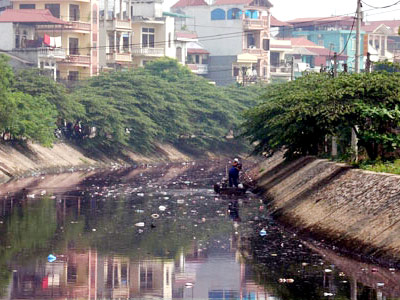 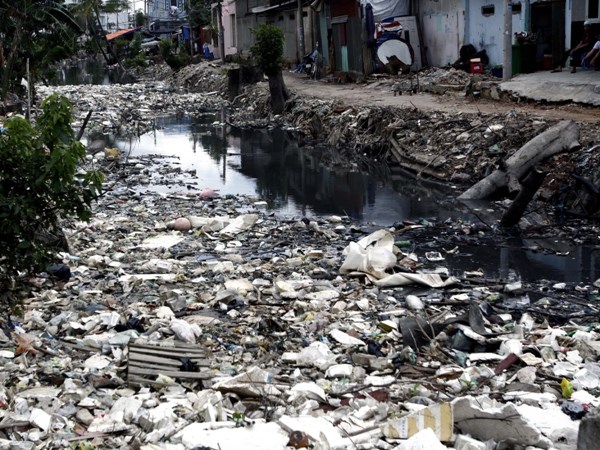 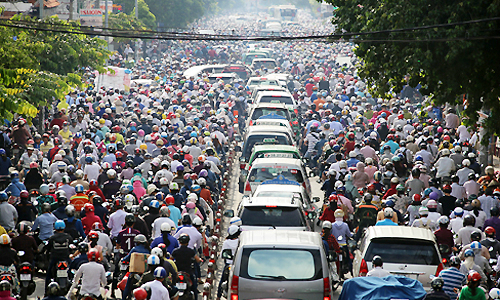 Ùn tắc giao thông ở TP HCM
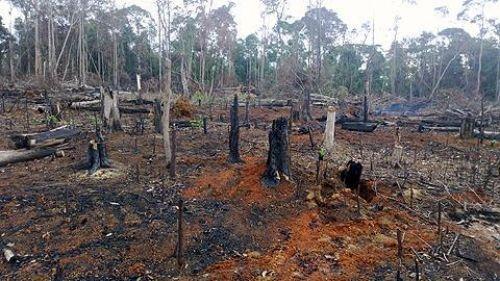 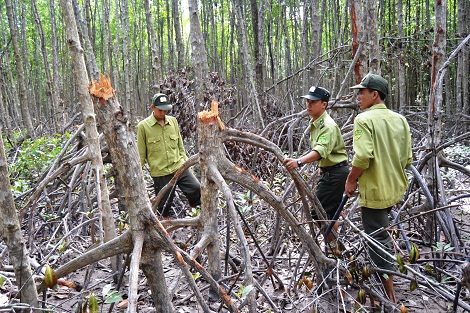 TÀI NGUYÊN CẠN KIỆT
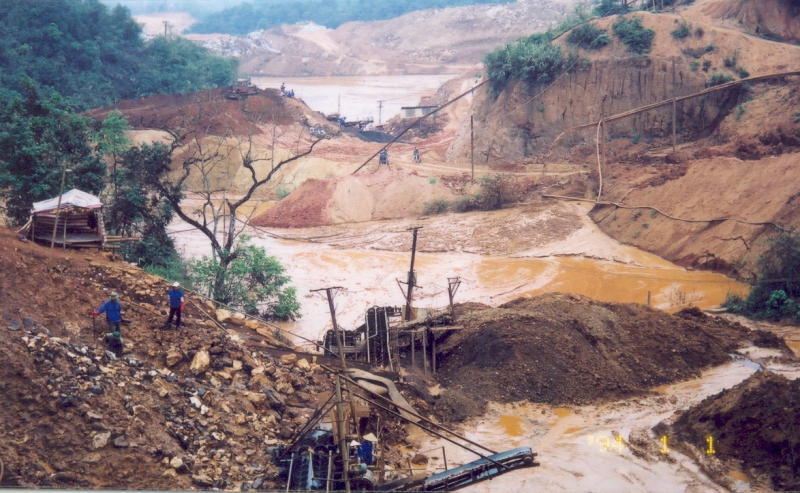 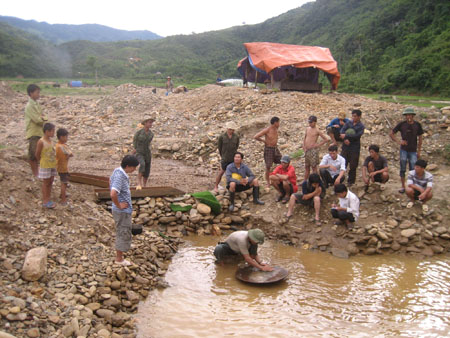 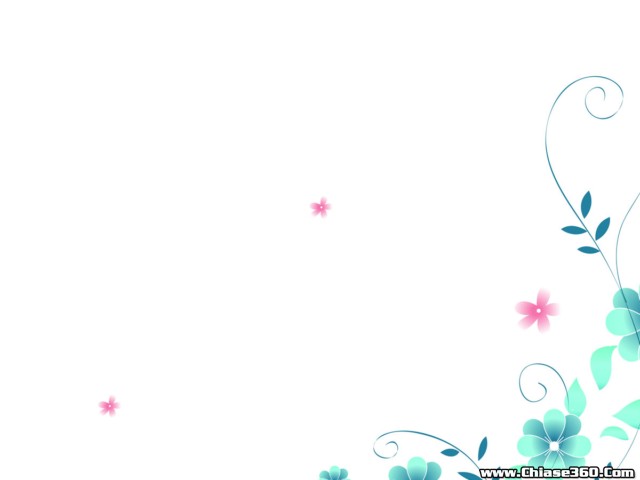 Nguồn lao động dồi dào.
Có thị trường tiêu thụ rộng lớn.
Lợi ích của một nước có dân số đông là gì?
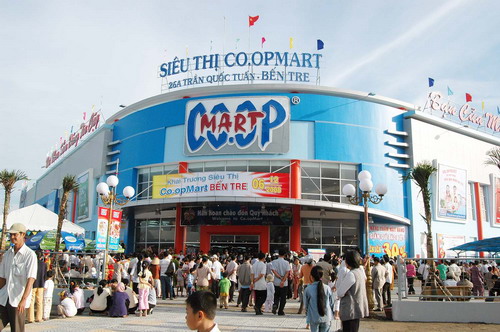 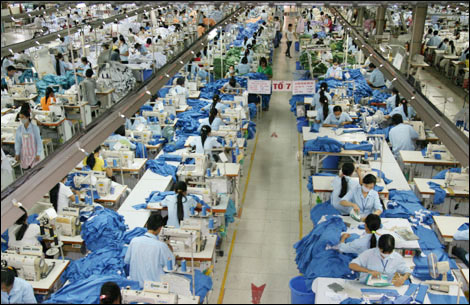 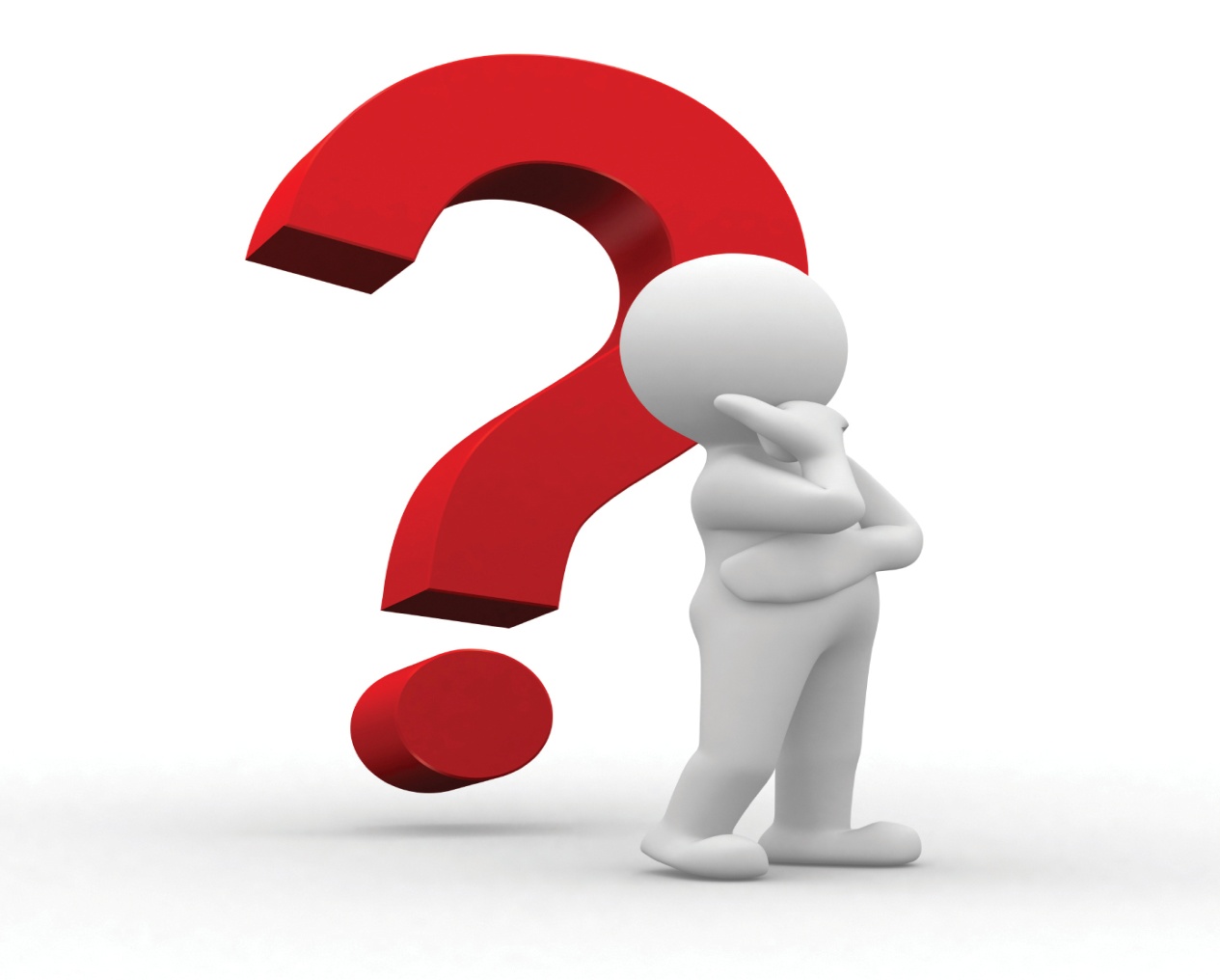 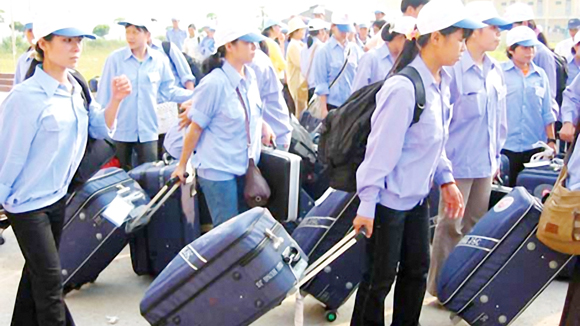 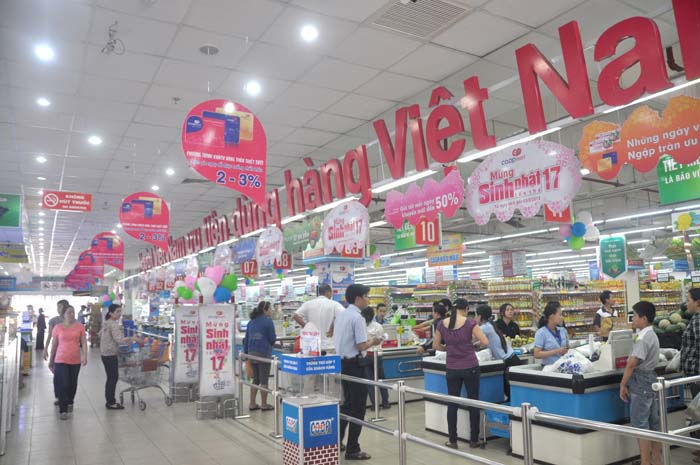 - Nêu những lợi ích của sự giảm tỉ lệ gia tăng tự nhiên của dân số ở nước ta?
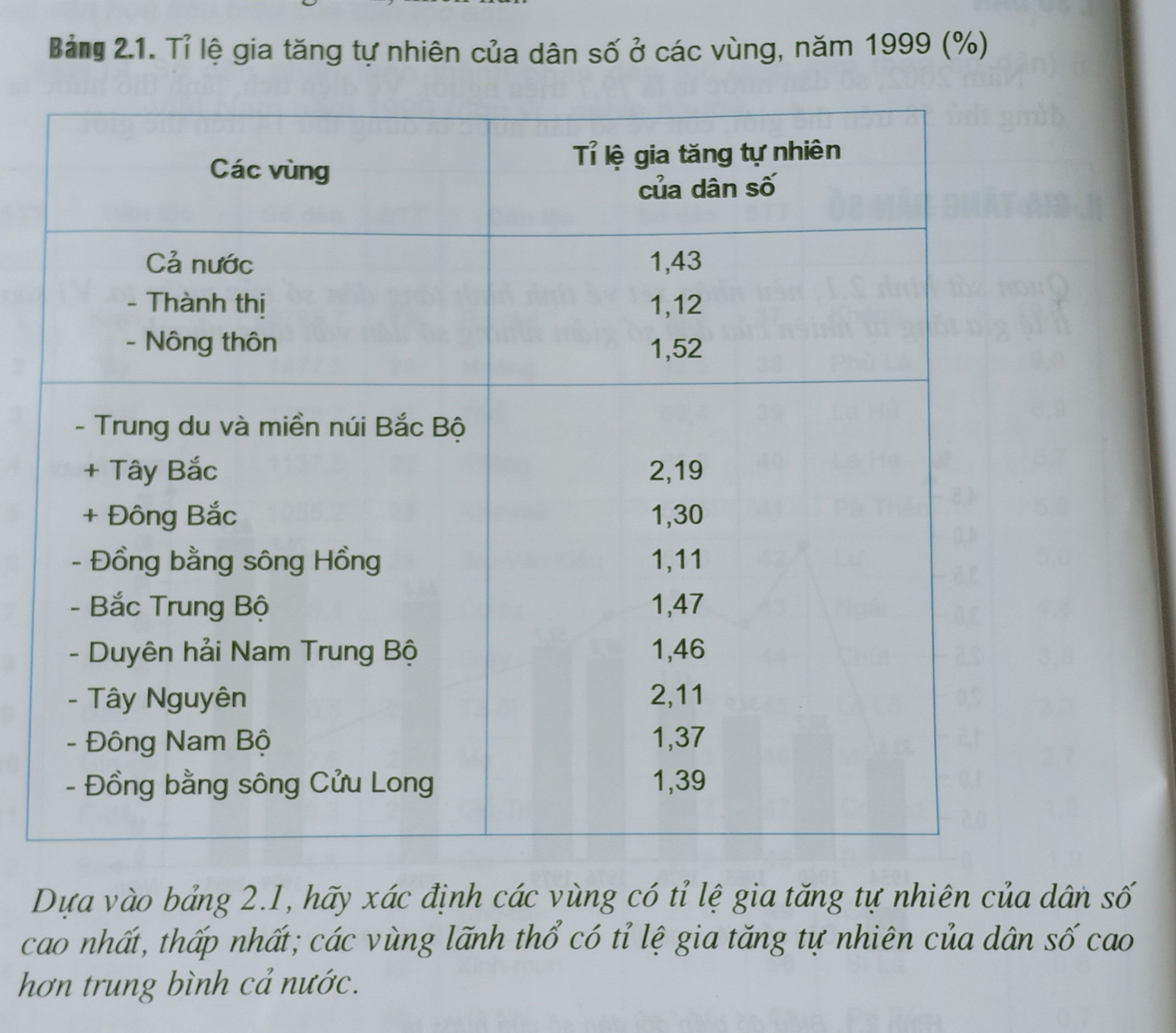 Năm 2019
1,15
1,1
0,9
1,33
1,48
0,67
1,12
2,3
0,01
BÀI 02: DÂN SỐ VÀ GIA TĂNG DÂN SỐ
I/ SỐ DÂN:
II/ GIA TĂNG DÂN SỐ :
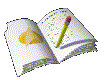 - Vì nước ta có quy mô dân số đông, cơ cấu dân số trẻ, số người ở độ tuổi sinh đẻ cao.
- Từ cuối những năm 50 của TK XX, nước ta bắt đầu có hiện tượng “bùng nổ dân số”
- Nhờ thực hiện tốt chính sách dân số, kế hoạch hóa gia đình nên tỉ lệ gia tăng tự nhiên của dân số có xu hướng giảm.
- Tỉ lệ gia tăng tự nhiên của dân số có sự khác nhau giữa các vùng, miền.
BÀI 02: DÂN SỐ VÀ GIA TĂNG DÂN SỐ
I/ SỐ DÂN:
II/ GIA TĂNG DÂN SỐ :
III/ CƠ CẤU DÂN SỐ :
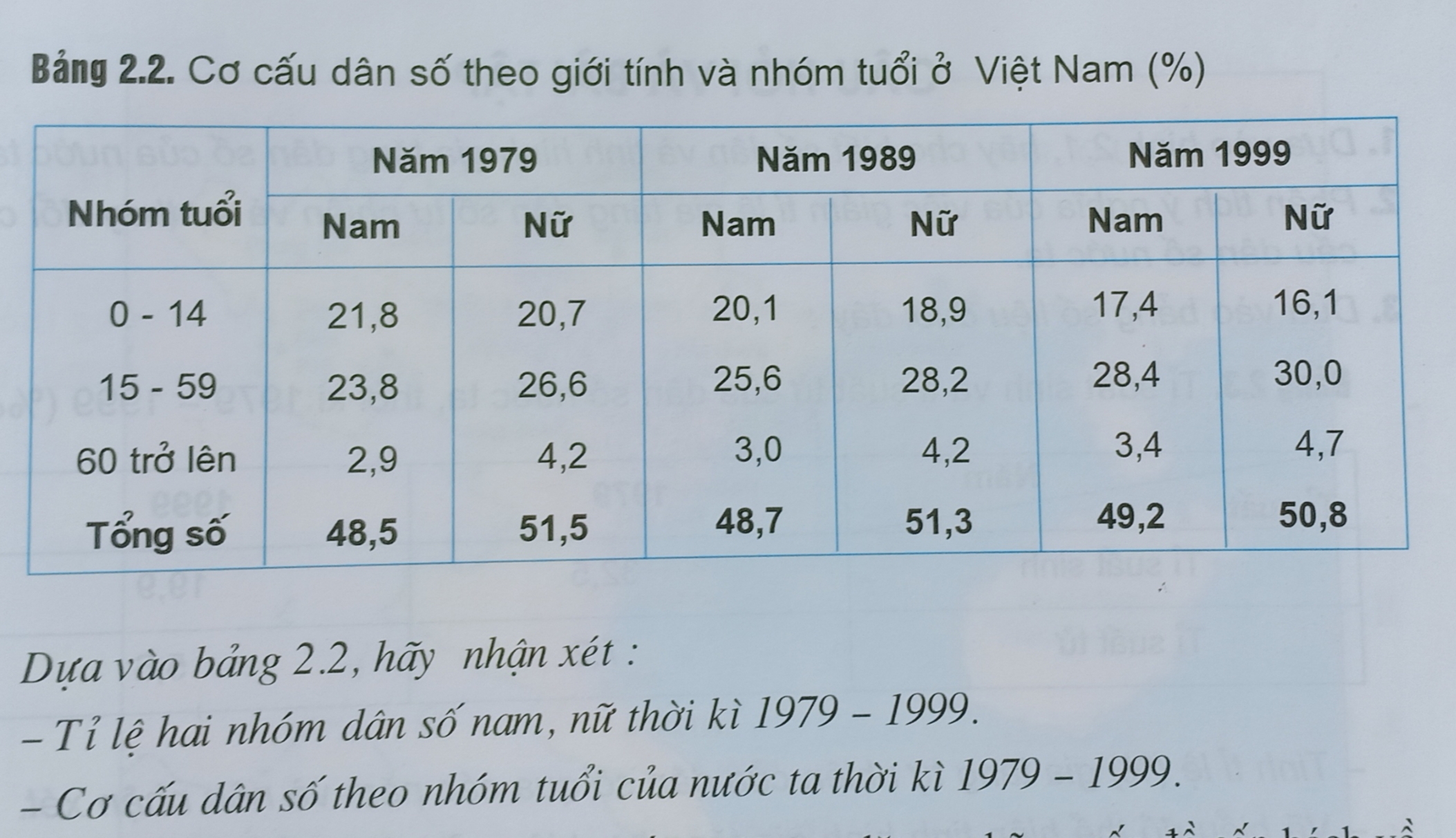 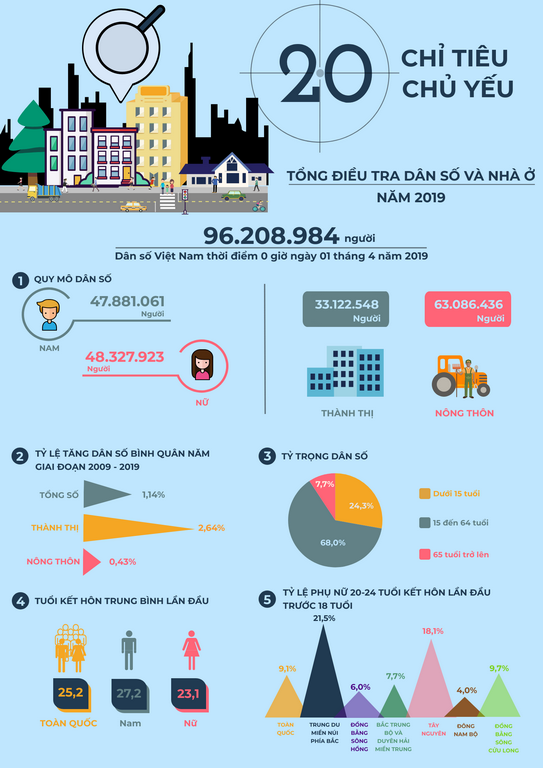 http://consosukien.vn/ket-qua-tong-dieu-tra-dan-so-va-nha-o-nam-2019-20-chi-tieu-chu-yeu.htm
BÀI 02: DÂN SỐ VÀ GIA TĂNG DÂN SỐ
I/ SỐ DÂN:
II/ GIA TĂNG DÂN SỐ :
III/ CƠ CẤU DÂN SỐ :
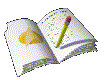 Tỉ số giới tính đang tiến tới cân bằng.
Cơ cấu dân số theo nhóm tuổi ở nước ta đang có sự thay đổi: Tỉ lệ trẻ em giảm xuống, tỉ lệ người trong độ tuổi lao động và ngoài độ tuổi lao động tăng lên.
Hướng dẫn về nhà:
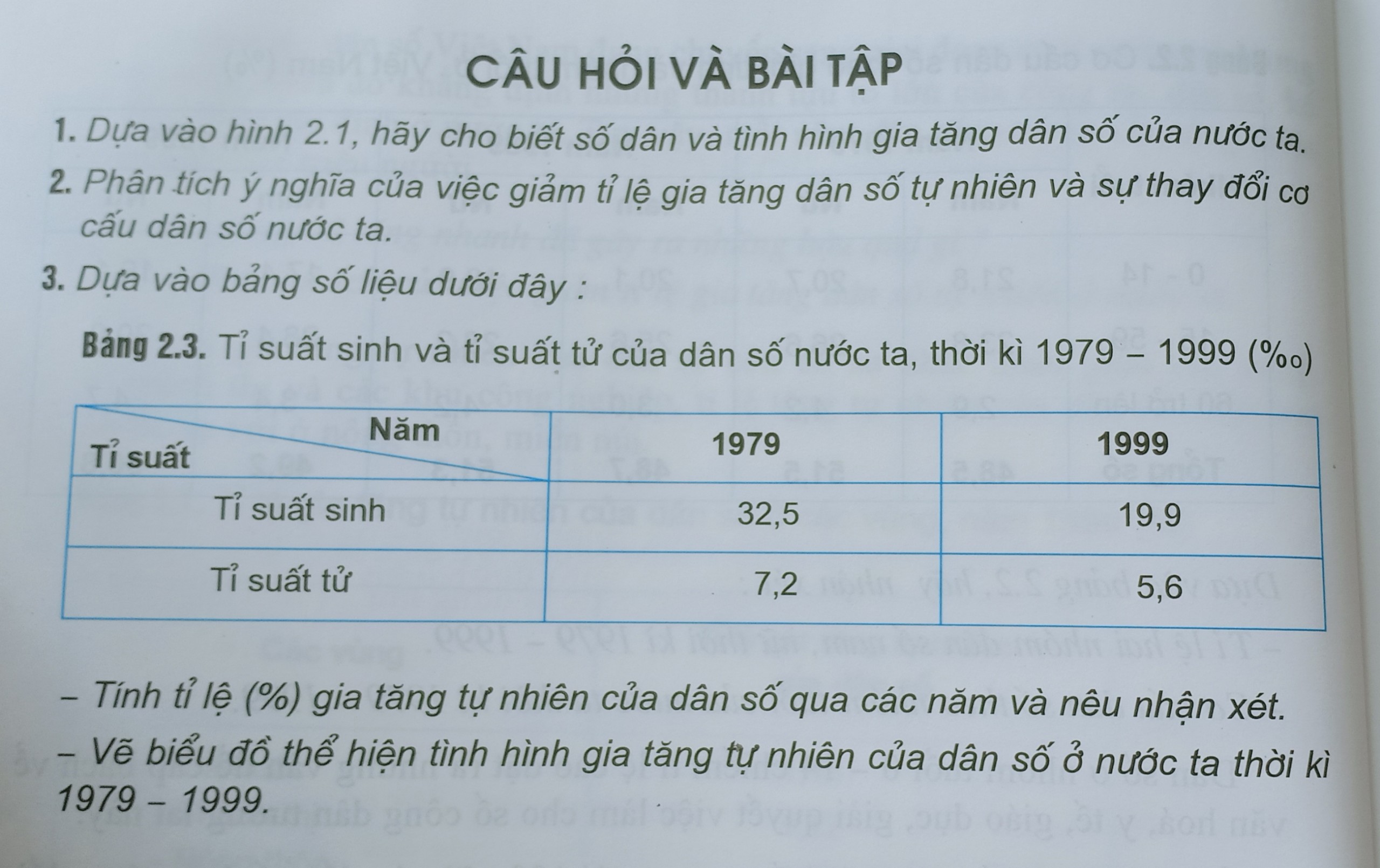 Chuẩn bị bài mới:
- Chuẩn bị bài 3: Phân bố dân cư và các loại hình quần cư.
- Quan sát lược đồ, bảng số liệu và hệ thống câu hỏi SGK. Sưu tầm số liệu về dân số thành thị và nông thôn 2019.
- Tìm hiểu về lối sống và đặc điểm công việc của dân cư nông thôn và thành thị có gì khác nhau.
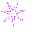 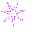 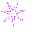 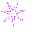 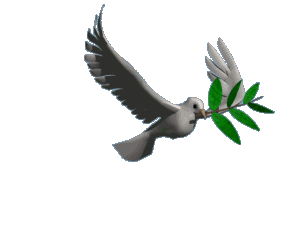 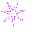 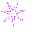 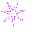 TiÕt häc ®Õn ®©y lµ kÕt thóc
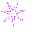 Cảm ơn sự có mặt của quý thầy cô 
và các em học sinh
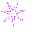 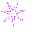 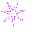 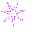 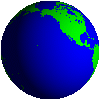 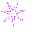 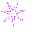 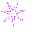 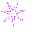 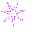 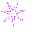